Scorpions: Wind of Change
Link zum Lied:
https://www.youtube.com/watch?v=n4RjJKxsamQ
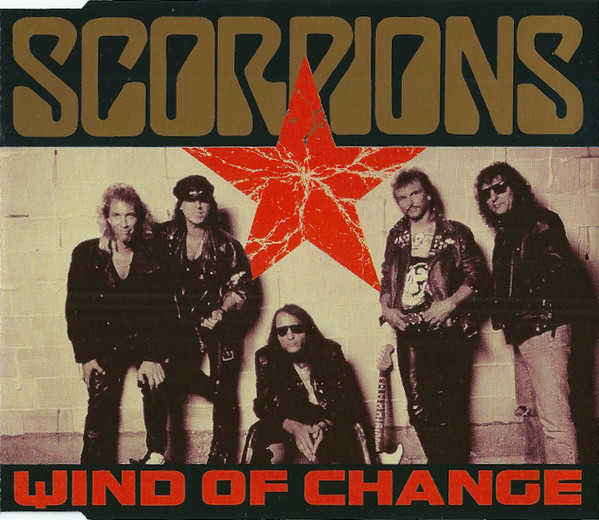 Datum: 1991
Gruppe: Scorpions
Musikstil der Gruppe: Hard Rock
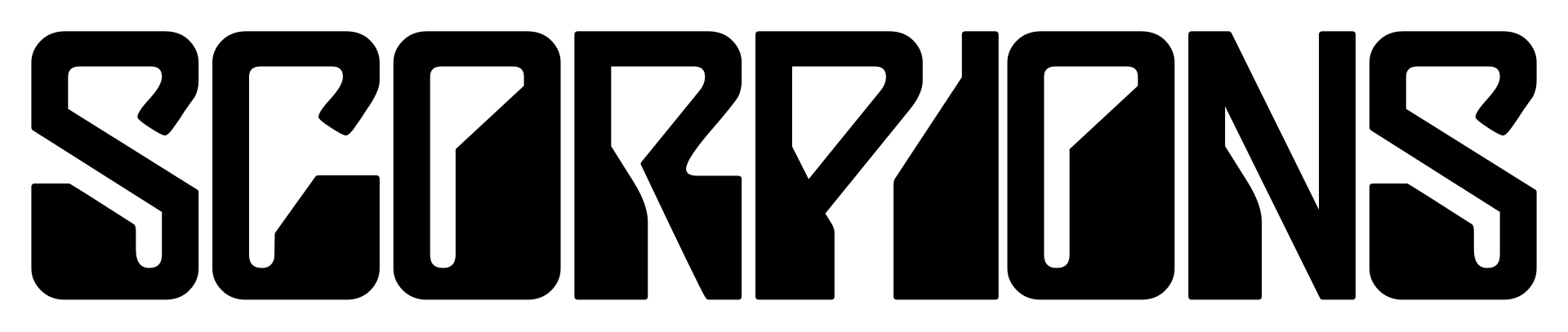 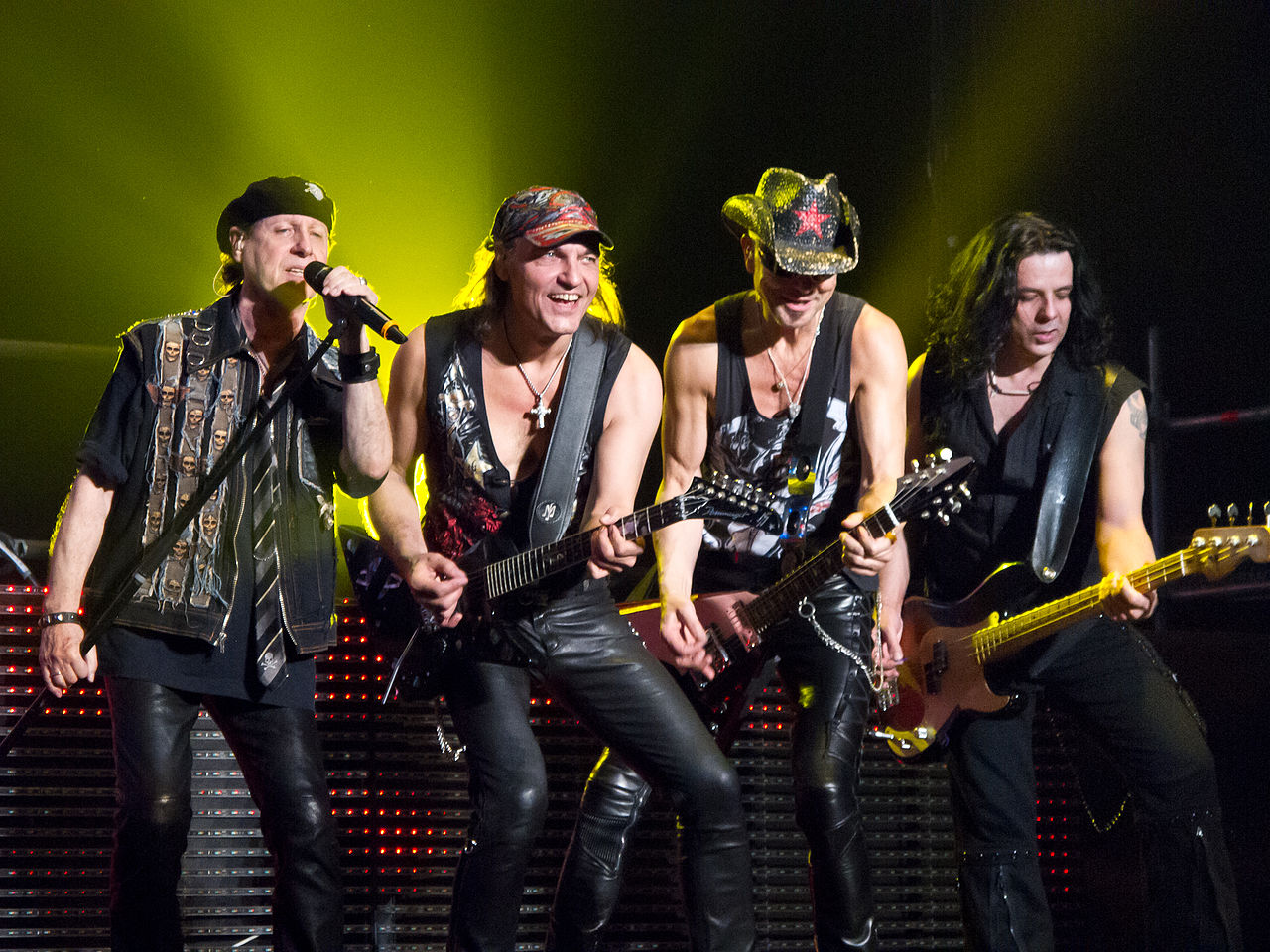 Scorpions ist eine deutsche Hardrockband, die 1965 gegründet wurde. Ihre Lieder sind auf der ganzen Welt bekannt. Sie verkauften über 110 Millionen Platten und CDs und gehören so zu erfolgreichsten Bands der Musikgeschichte.
Liedtext
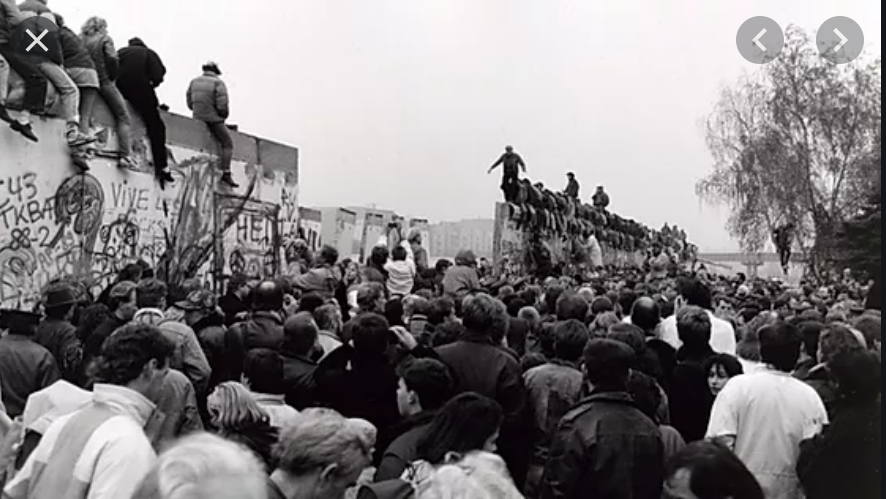 Durchbrechung und Zerstörung der Berliner Mauer
Nach dem zweiten Weltkrieg war Deutschland durch eine Mauer in zwei Teile geteilt worden (BRD und DDR). Die eine Seite (Osten) stand unter dem Einfluss Russlands, die andere Seite (Westen) unter dem der USA. Das Lied handelt von der Zeit um 1989, als diese Trennung aufgehoben wurde und sich die beiden Seiten annäherten.